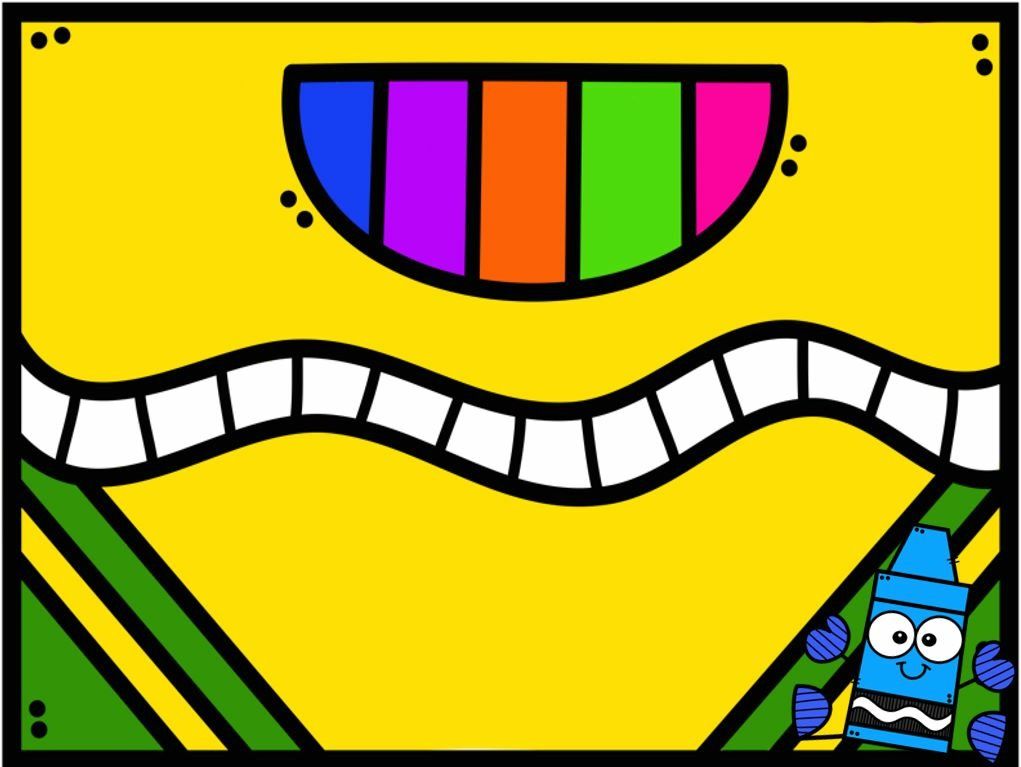 DIARIO DE ALUMNA PRACTICANTE
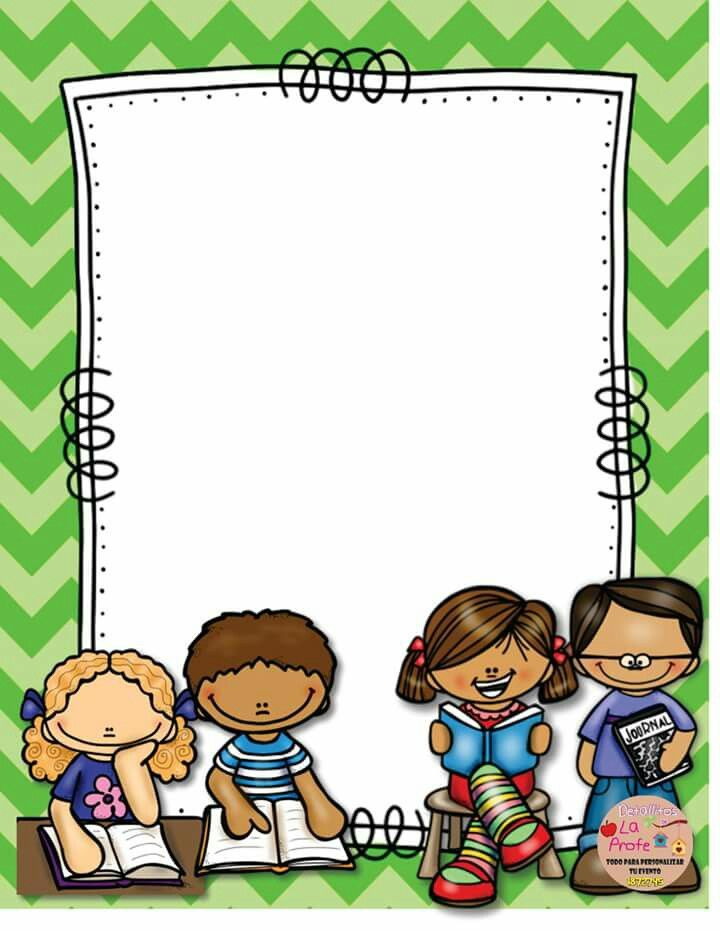 1 DE JUNIO DEL 2021
LAVADO DE MANOS

Se envió un video con una explicación mediante un experimentos sobre la importancia del lavado de manos para mantenerse saludable.